Фотогалерея Исторического Музея
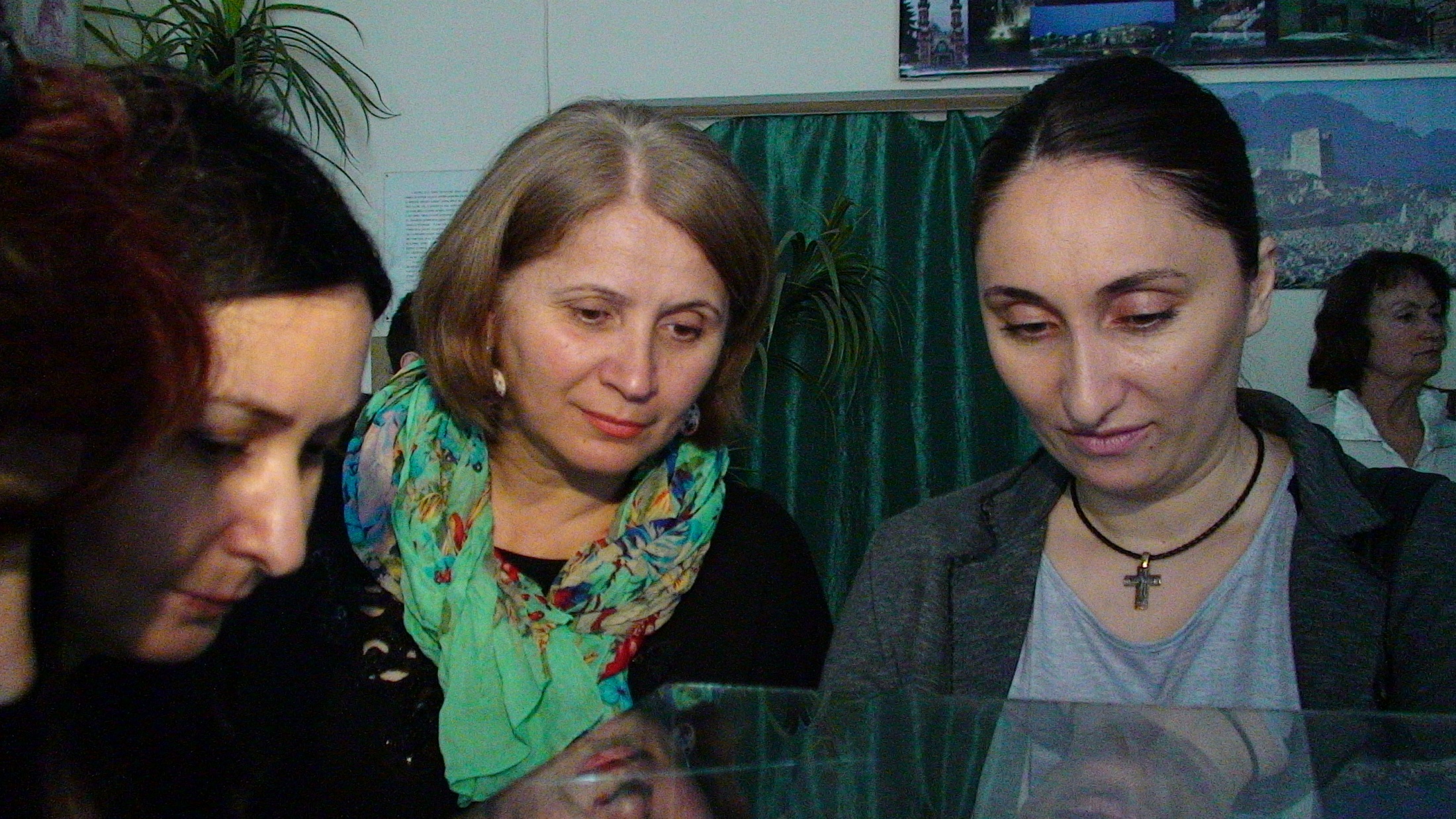 Экспозиция 1.  «Древнейшее время»
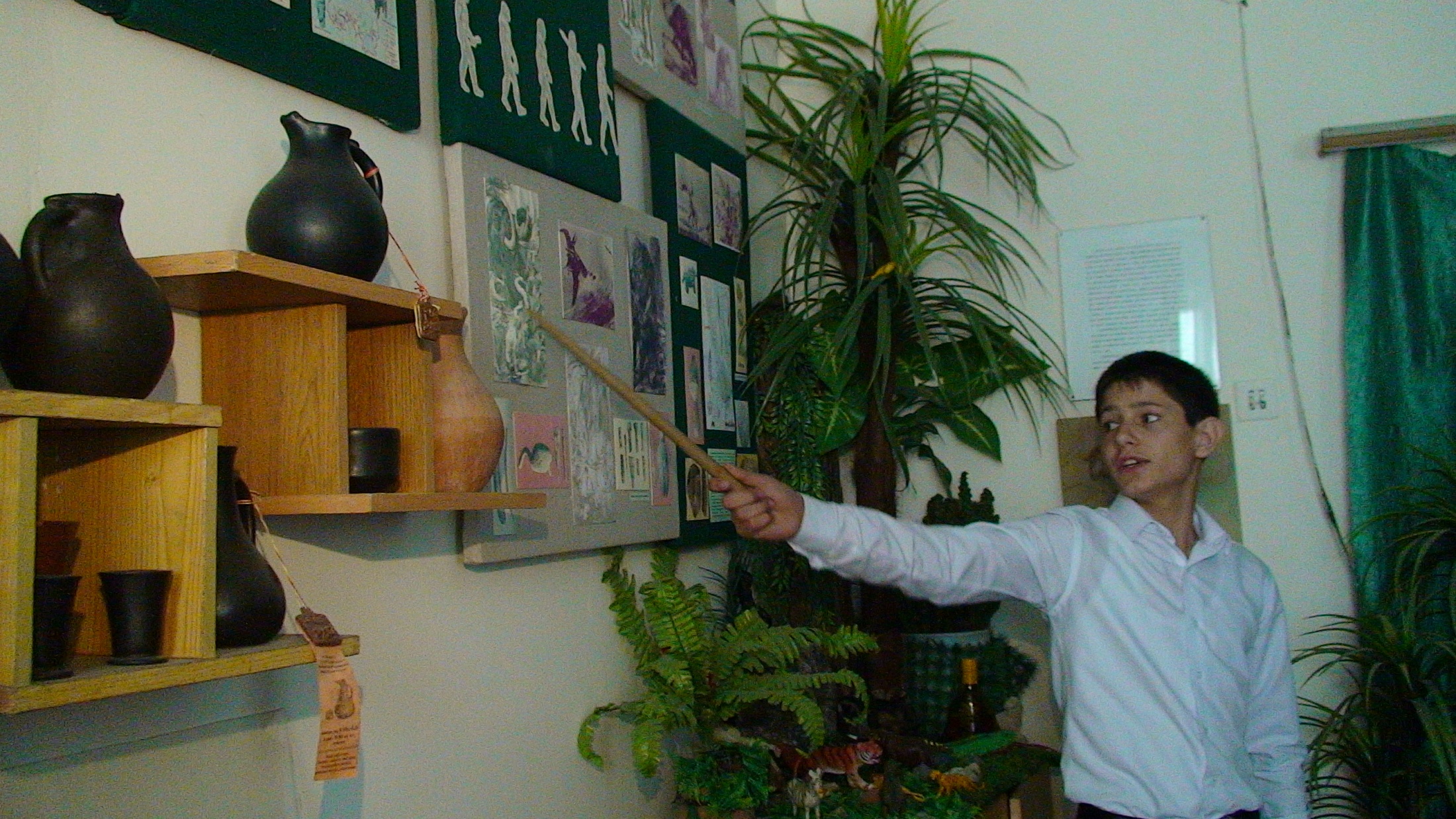 Экспозиция 2. Кубанская культура. Экскурсовод ученица 8кл. Хосаева А.
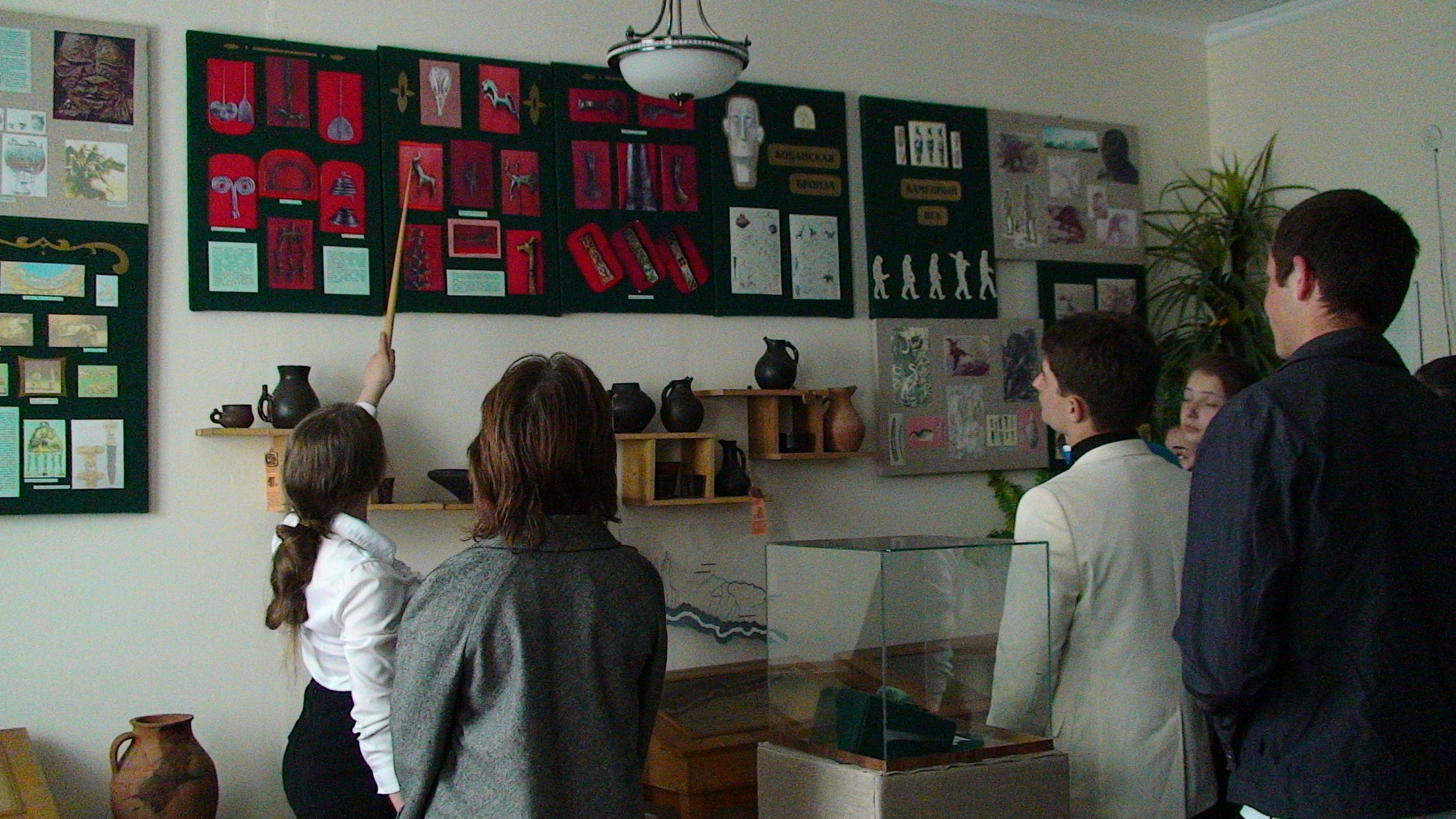 Экспозиция 3. Скифы, Сарматы, Аланы.Экскурсовод ученик 8 кл. Туаев Дж.
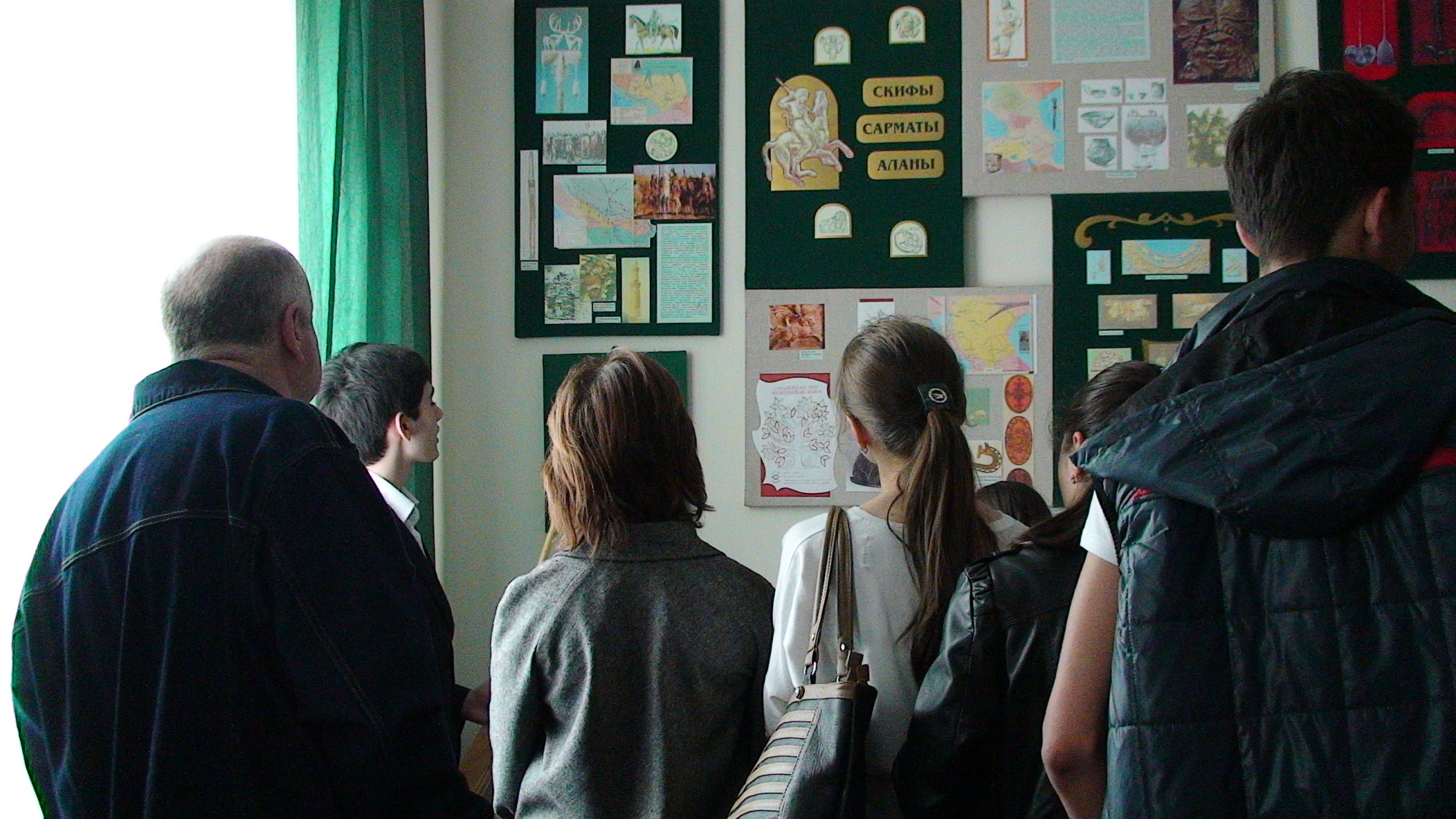 Экспозиция 4. Этнографический раздел
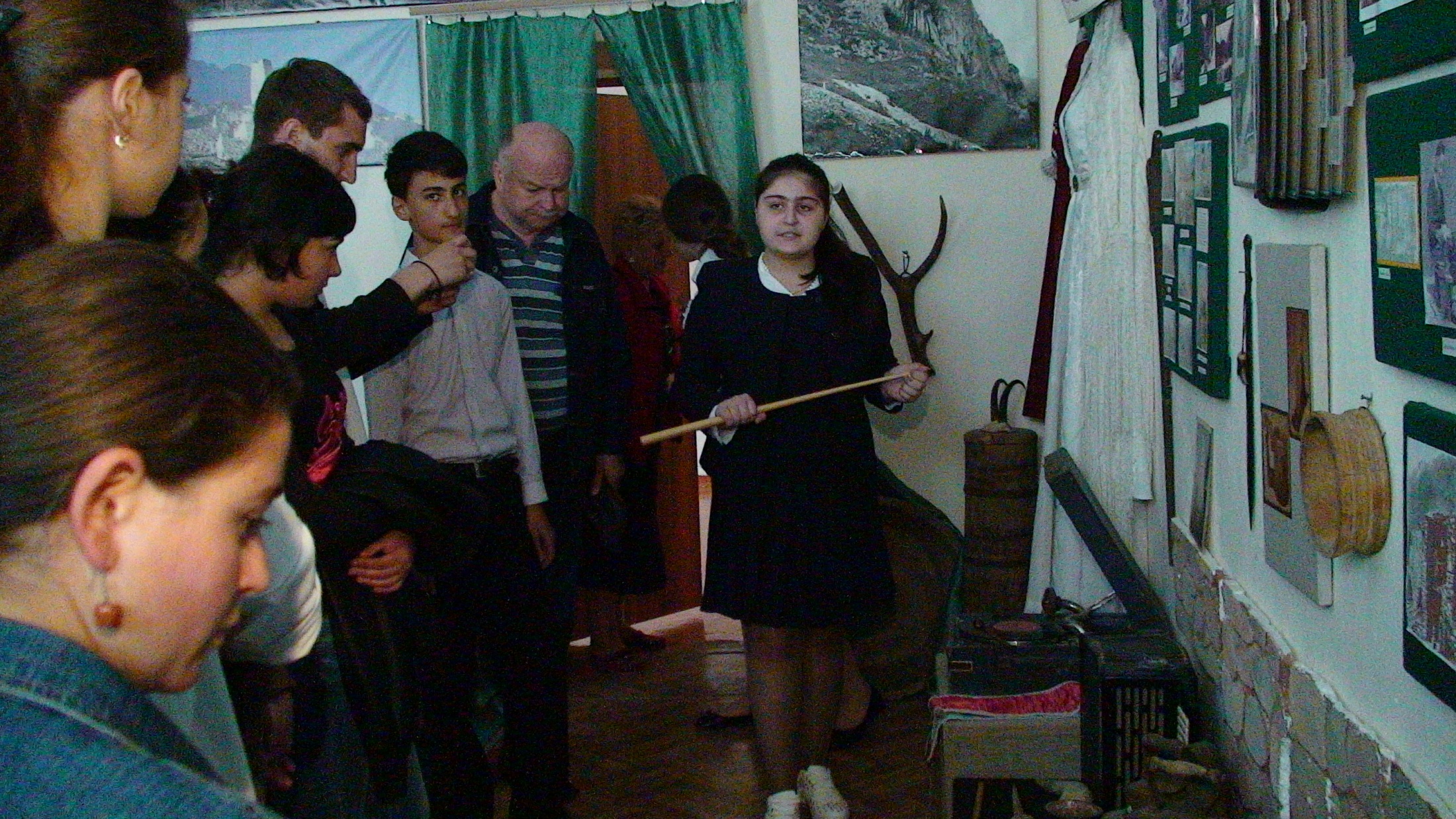 Экспозиция 5. ДударовыЭкскурсовод ученик 8кл. Мелконян Т.
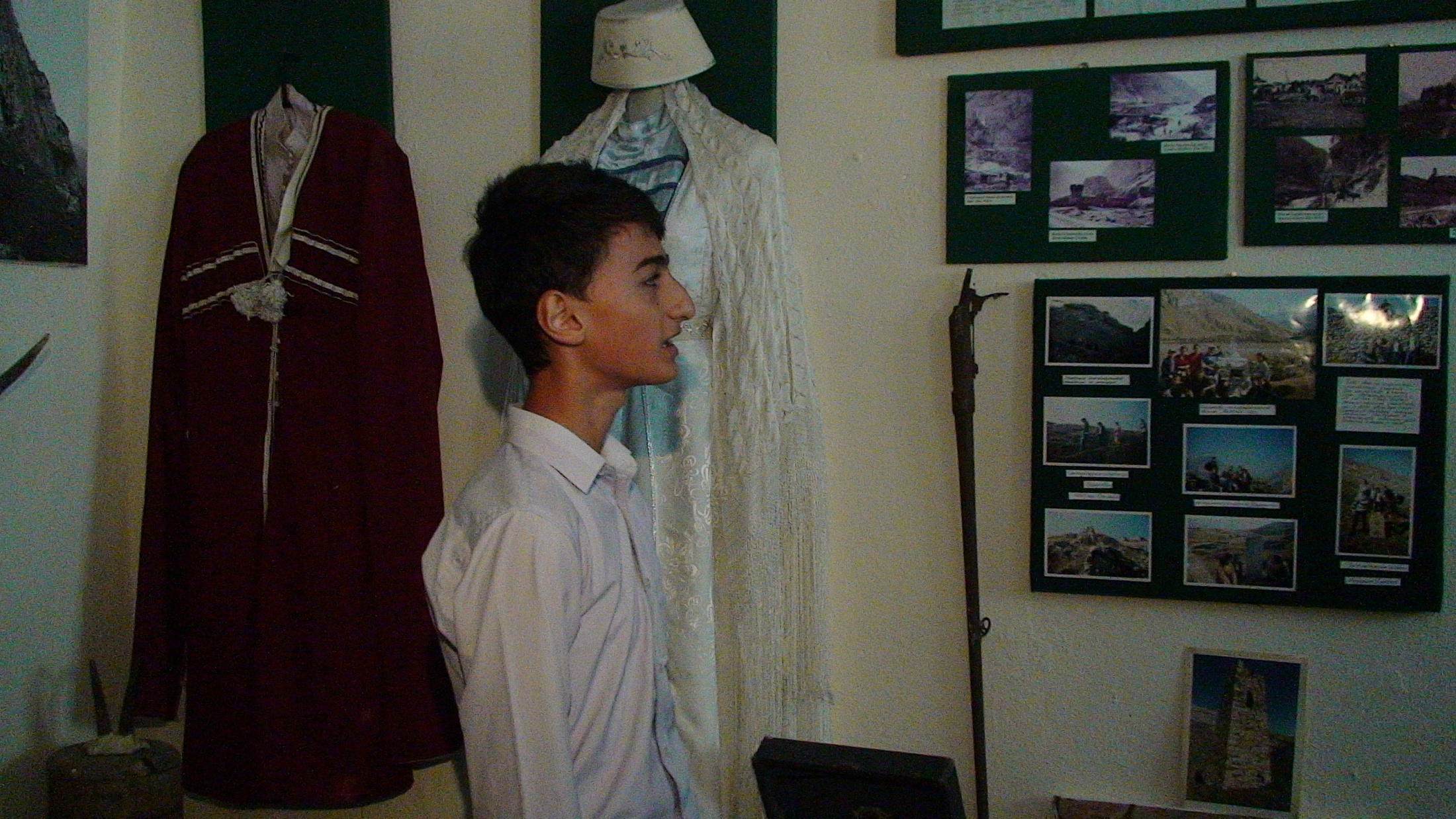